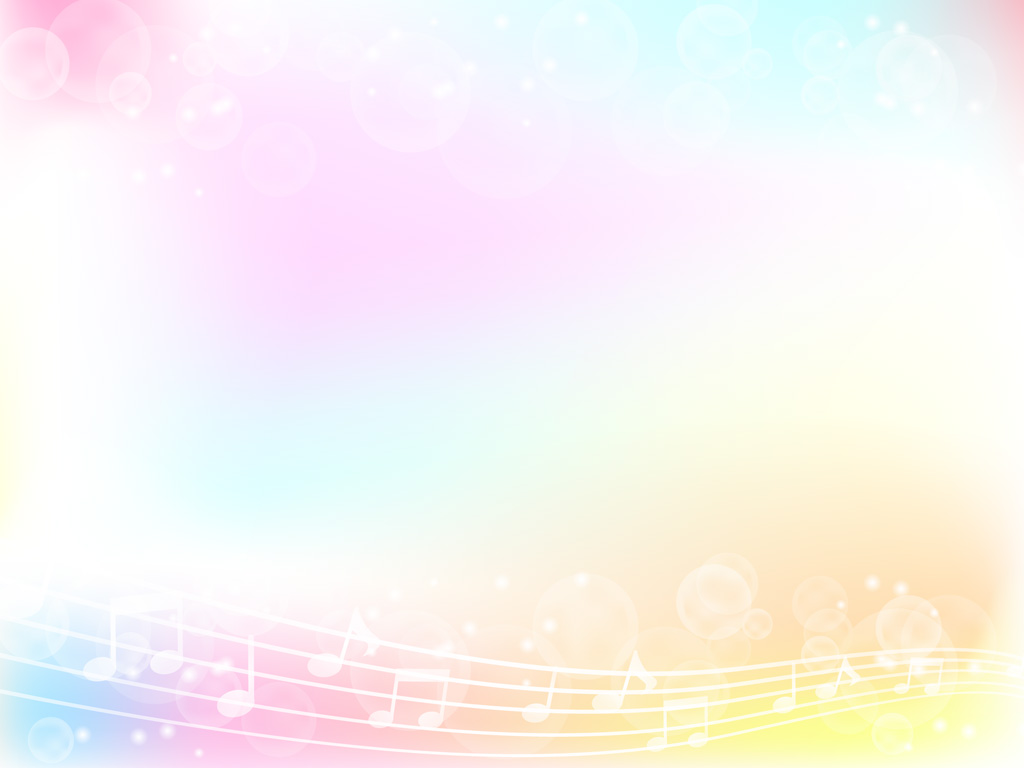 文字的對話
學生:張妤安
指導老師:鄭綺瑩
學生:張妤安
指導老師:鄭綺瑩
哇!你多了一隻腳啊!
哪呢?
戈
弋
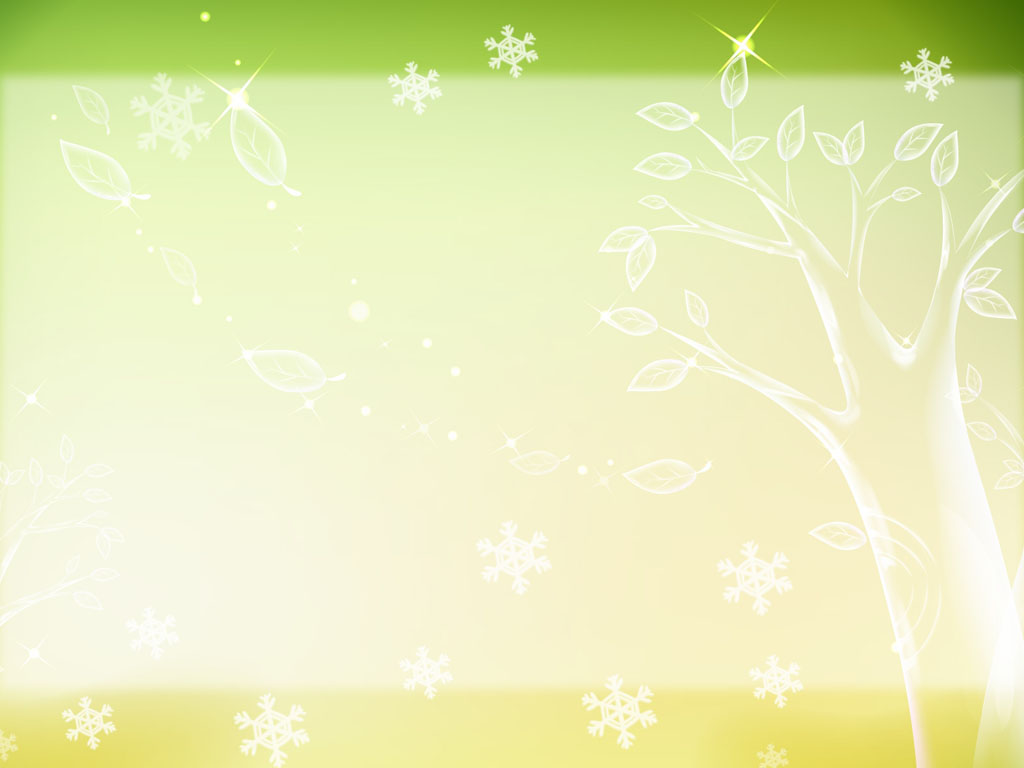 那你可能要剖腹產喔!
我懷雙胞胎喔!你懷幾胞胎
兩                                      丙
兩                      丙
隨便啦!
你怎麼把帽子         用丟了?  
那很貴~
夫               天
我穿鬆緊褲啦!
你的皮帶掉了,再不撿就換掉褲子了!
木                      本
你是韓粉嗎?為什麼要學韓國俞呢?
我就是韓粉喔!
良                    艮
你蓋違章建築齁!
才沒有呢!
戊                 戌
你的健康報告說你有腎結石。
那需要開刀嗎?
戊                 戍
想得美。
主阿~請把王冠讓給我吧!
王                        主
你終於把王冠摘下,放進口袋了
王                       玉